Действительные и страдательные причастия.
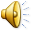 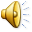 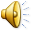 Причастия это:
Причастие — самостоятельная часть речи или особая форма глагола. Причастие может обладать как признаками глагола (время, возвратность и вид), так и признаками прилагательного (род, число и падеж). Также причастия делятся на действительные и страдательные. Изменяется по числам и падежам, а в единственном числе и по родам. В предложении является определением, реже — сказуемым. Причастие отвечает на вопросы какой? какая? какое? какие? каков? какова? каково? каковы? Примеры причастий: умеющий, читающий, желающий, видящий и др. Причастие вместе с зависимыми словами образует причастный оборот.
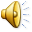 Причастия бывают:
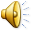 Страдательные причастия это:
Страдательные причастия обозначают признак того предмета, на который направлено действие: книга, читаемая мальчиком. Страдательные причастия настоящего времени образуются от переходных глаголов НСВ, от основы настоящего времени с помощью суффикса -ем- (иногда -ом) для глаголов I спряжения: чита-ем-ый, вед-ом-ый,-им- для глаголов II спряжения: хран-им-ый.
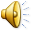 Страдательные  причастия настоящего времени:
Страдательные причастия настоящего времени образуются от основы настоящего времени переходных глаголов несовершенного вида прибавлением суффикса-ем- или -им- и окончаний прилагательных. Если глагол I спряжения, то прибавляется суффикс -ем-, если глагол II спряжения, суффикс -им-. (Глагол удобнее брать в форме 1-го лица множественного числа.) Примеры. I спряжение: мы организу-ем–организу-ем-ый; II спряжение: мы. люб-им – люб-им-ый. От глаголов издавать, сознавать, доставать и других, не имеющих суффикса -ва- в настоящем времени, страдательные причастия настоящего времени образуются с этим суффиксом: издавать -– издаю – издаваемый, сознавать – сознаю – сознаваемый.
Страдательные  причастия прошедшего времени:
Страдательные причастия прошедшего времени образуются, как правило, .от основы неопределённой формы посредством суффиксов -нн; -енн- и -т- и окончаний прилагательных Примеры: сказа-ть – сказа-нн-ый; засея-ть – засея-нн-ый; рассмотр-еть – рассмотр-енн-ый;  принес-ти – принес-ённ-ый;оде-ть – оде-т-ый.
Действительные причастия это:
Д е й с т в и т е л ь н о е   п р и ч а с т и е – это причастие, показывающее признак того предмета, который сам производит или производил действие: ученик, рисующий, рисовавший (или нарисовавший) картину. Действительные причастия могут образоваться от глаголов как переходных, так и непереходных. Страдательные причастия образуются только от переходных.
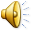 Действительные причастия настоящего времени:
Действительные причастия настоящего времени образуются от основы настоящего времени прибавлением суффиксов -ущ- (-ющ-) или -ащ- (-ящ-) и окончаний прилагательных. Если глагол I спряжения, то прибавляется суффикс -ущ- (-ющ-), если глагол II спряжения, суффикс -ащ- (-ящ-). (Глагол удобнее брать в форме 3-го лица множественного числа.) Примеры. I спряжение: зов-ут – зов-ущ-ий, бре-ют–бре-ющ-ий; II спряжение: стуч-ат–стуч-ащ-ий, говор-ят -– говор-ящ-ий.Причастия от возвратных глаголов имеют те же суффиксы, что и от невозвратных, только после окончаний у них во всех случаях прибавляется частица -ся: встреча-ют-ся – встреча-ющ-ий-ся, встреча-ющ-ая-ся, встреча-ющ-ее-ся, встреча-ющ-ие-ся; стуч-ат-ся – стуч-ащ-ий-ся, стуч-ащ-ие-ся и т. п.
Действительные причастия прошедшего времени:
Действительные причастия прошедшего времени образуются, как правило, от основы неопределённой формы прибавлением суффиксов -вш- или -ш- и окончаний прилагательных. Суффикс -вш-прибавляется после гласного, а суффикс -ш- – после согласного.Примеры: чита-ть – чита-вш-ий, учи-ть – учи-вш-ий, смотреть – смотре-вш-ий, принес-ти – принес-ш-ий.Причастия от возвратных глаголов имеют те же суффиксы, что и от невозвратных, только после окончаний у них во всех случаях прибавляется суффикс -ся: учи-ть-ся–учи-вш-ий-ся, учи-вш-ая-ся;
снес-ти-сь – снес-ш-ий-ся, снес-ш-ие-ся и т. п.